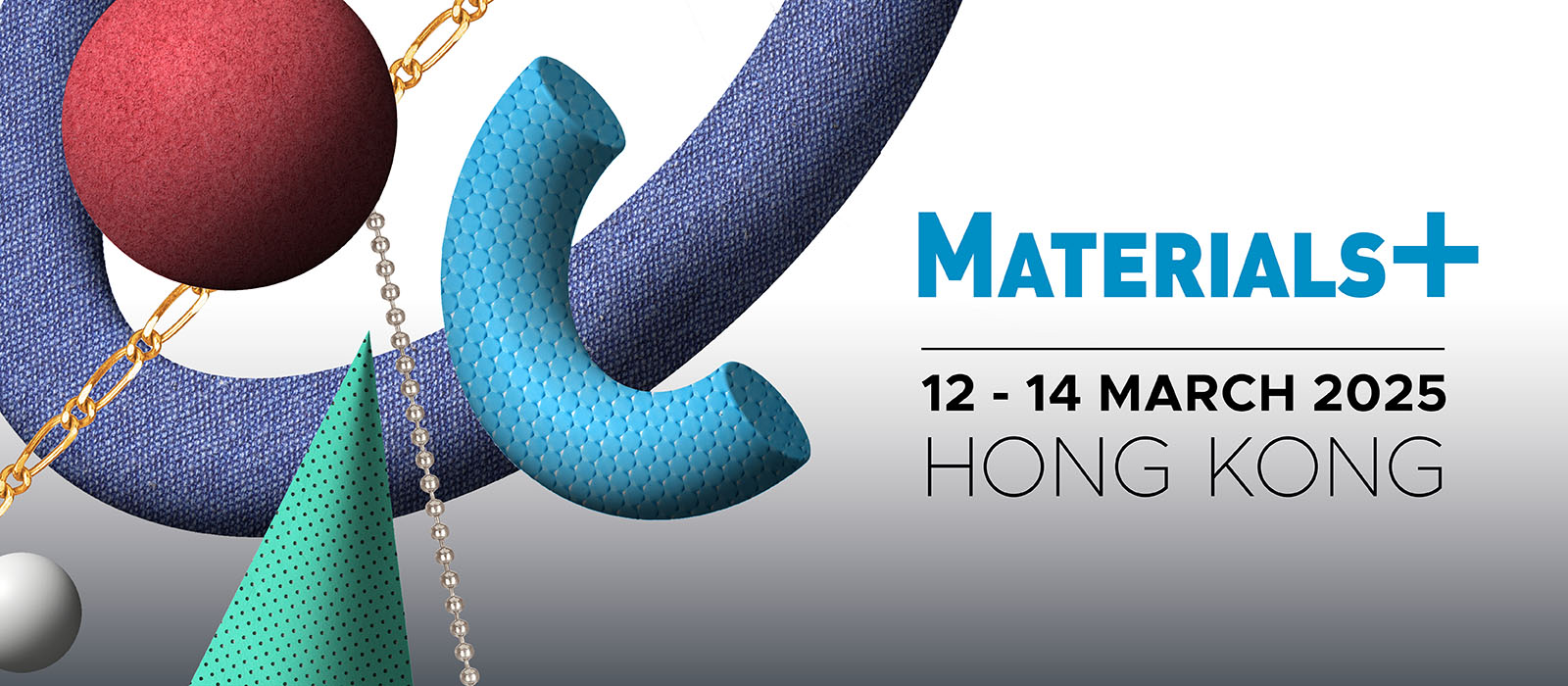 [Company Name]
Booth: xxxx

Register at www.aplf.com
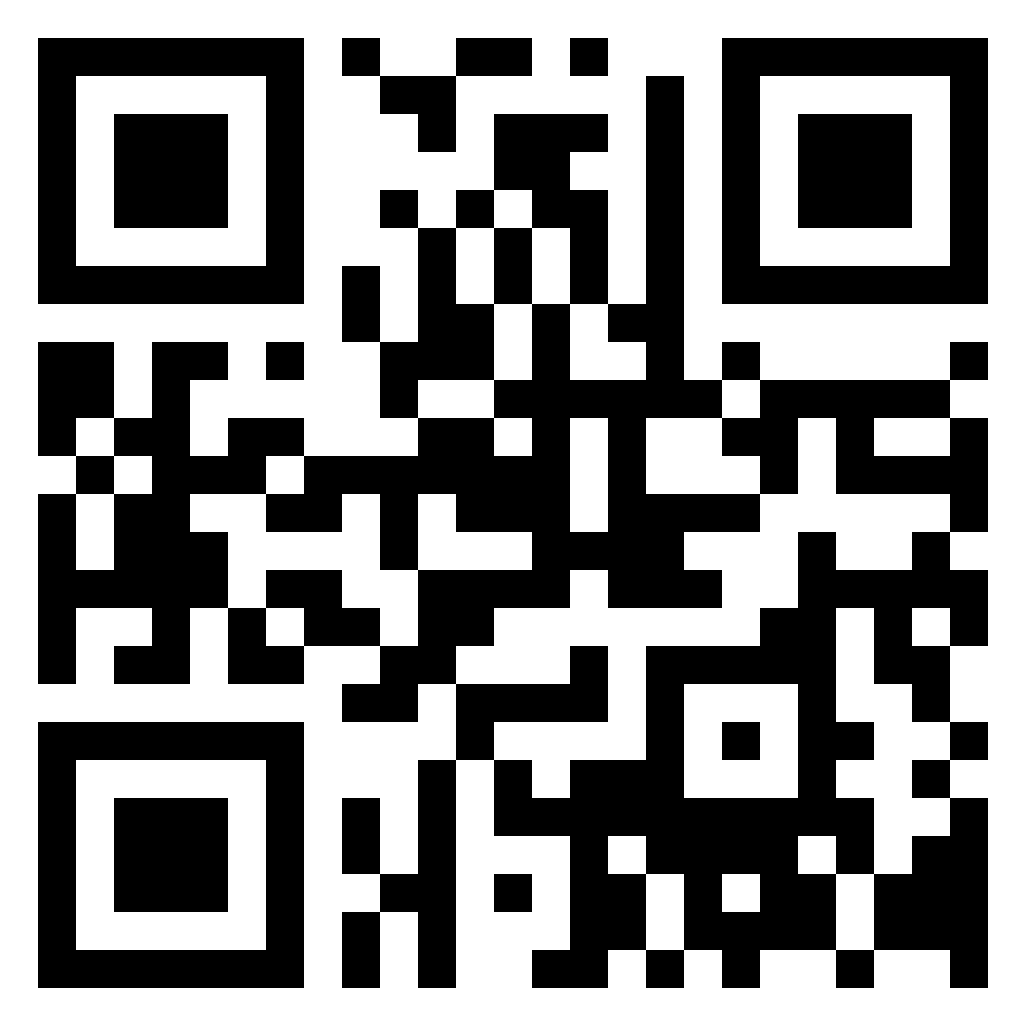